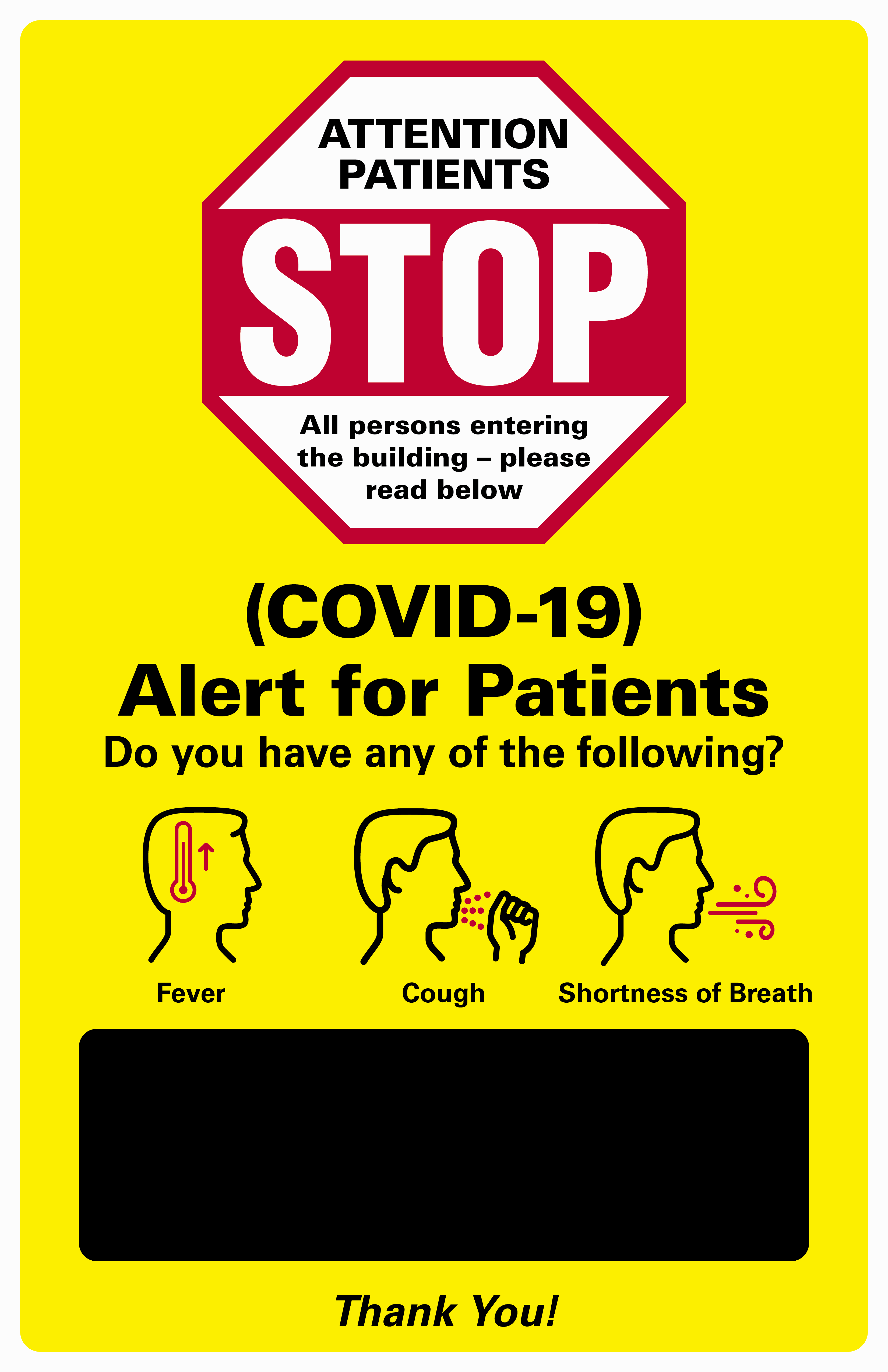 If you have any of these symptoms,
PLEASE RETURN TO YOUR CAR and <LOCAL INSTRUCTIONS HERE > or call your physician’s practice for additional medical assistance.
RHM Logo